Formation « PMSS (PSWIFT-PSPRAY) »
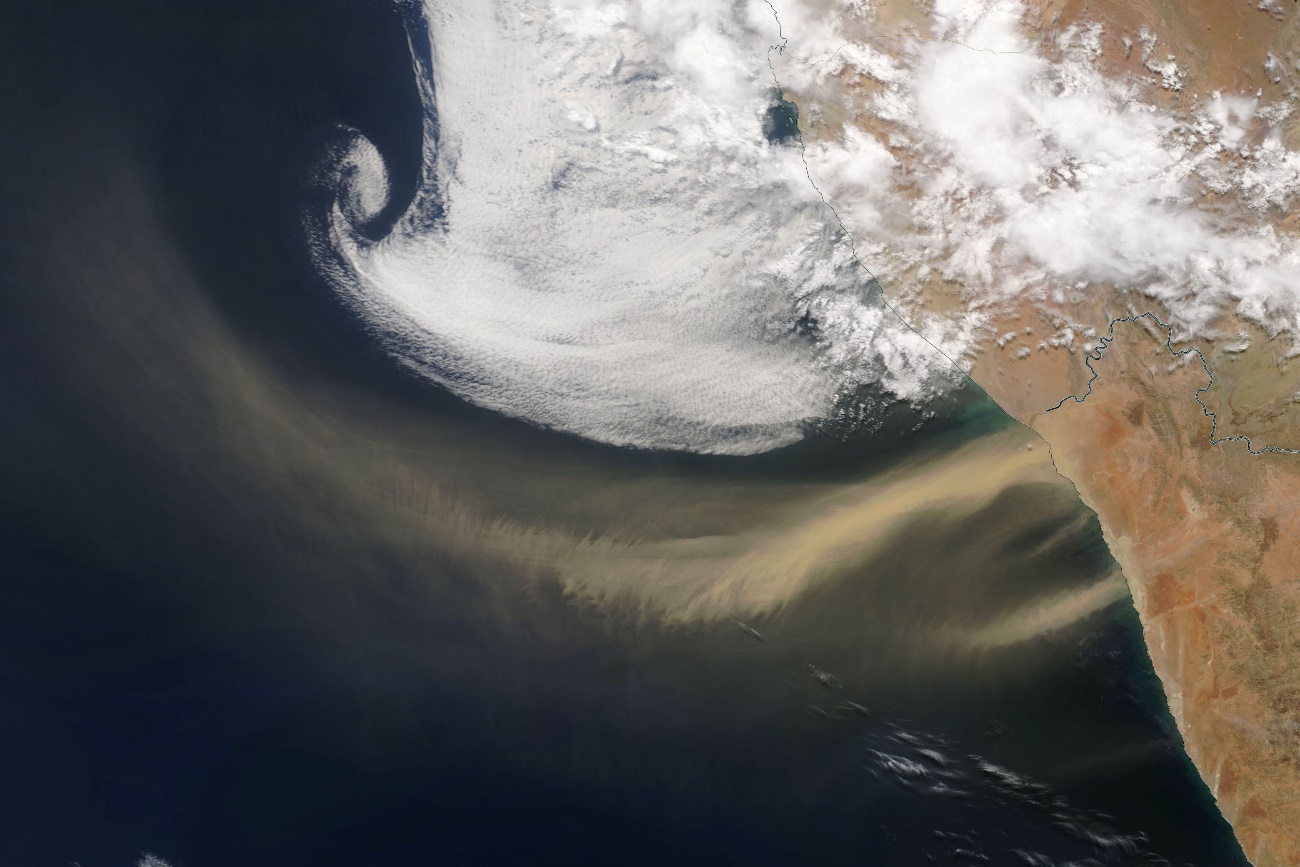 Bruno Ribstein
ARIA Technologies
8/10, rue de la Ferme |  92100 Boulogne-Billancourt |  France
Tél. : +33 (0)1 46 08 68 60  -  ligne directe : +33 (0)1 46 08 68 74
e-mail: bribstein@aria.fr - https://www.aria.fr
Module de calcul de champs de vents PSWIFT
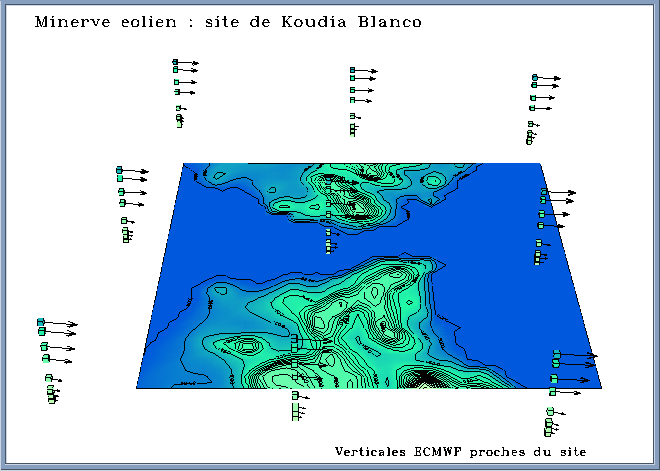 Données météorologiques
Obstacles
Relief
Occupation des sols
Stations de surface
Profils météorologiques
Sorties de modèles
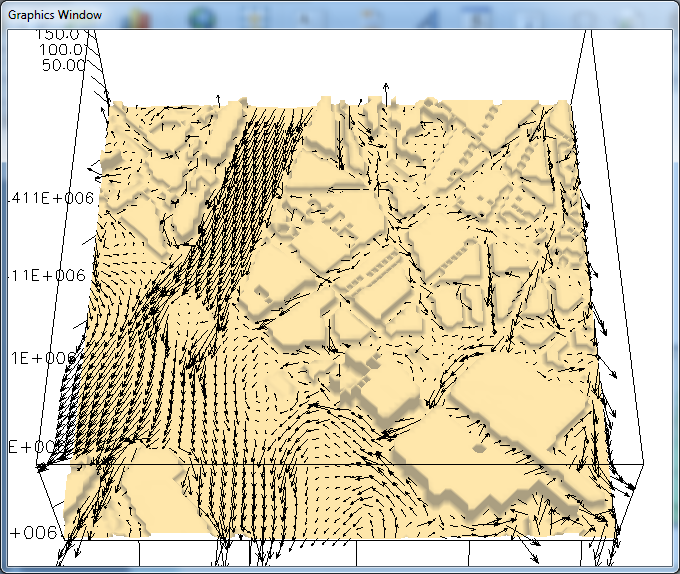 PSWIFT
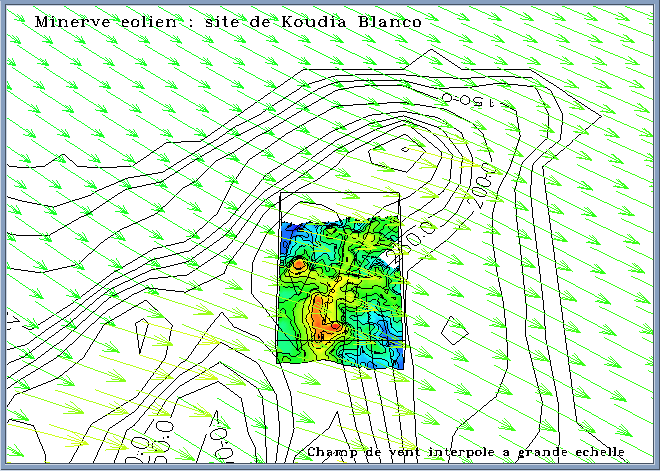 Données de turbulence
Données d’humidité
Champs 4D
2
ARIA Technologies – Formation PMSS
Copyright © ARIA Technologies 2020
Module de calcul de la dispersion PSPRAY
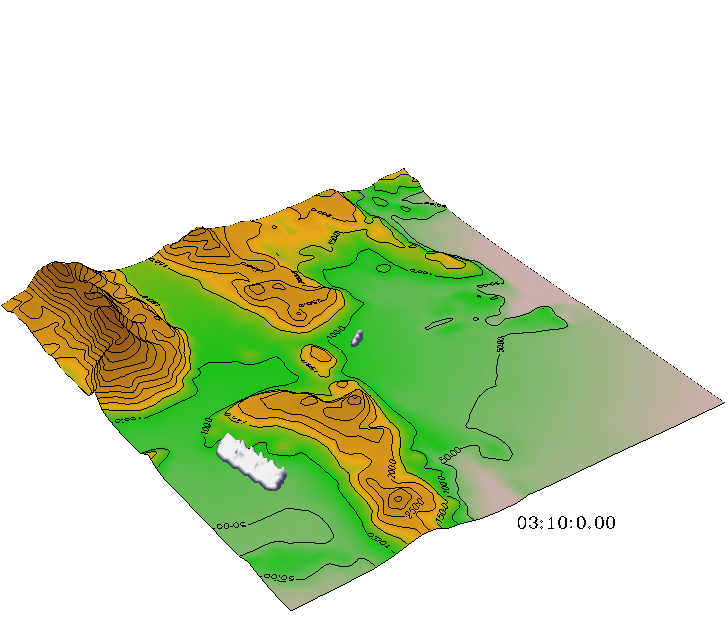 Paramètres
Espèces
Rejet
Champs de vents 4D
prise en compte des vents calmes
PSPRAY
Concentrations
Doses
Dépôts
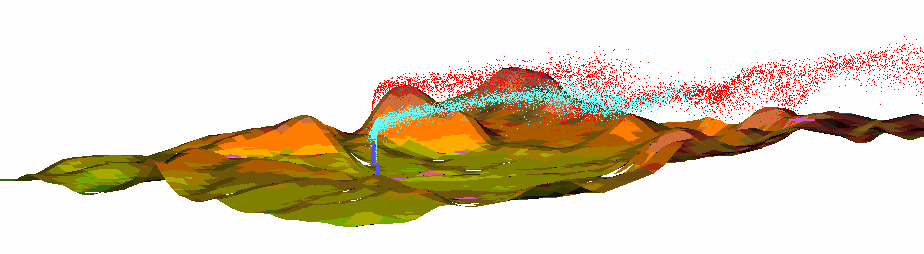 3
ARIA Technologies – Formation PMSS
Copyright © ARIA Technologies 2020
Sommaire
La modélisation 3D de l’écoulement : PSWIFT
Objectifs
Description des données en entrée
Interpolation du vent et de la température
Influence des obstacles, ajustement du vent et calcul de la turbulence
La modélisation 3D de la dispersion : PSPRAY
Objectifs
Modèle lagrangien à particules de transport et diffusion stochastique
Qqs fonctionnalités : dépôt, dépôt humide, décroissance radioactive…
4
ARIA Technologies – Formation PMSS
Copyright © ARIA Technologies 2020
PSWIFT : objectifs
Type de modèle : modèle diagnostique qui vérifie la conservation de la masse
Obtenir avec un temps de calcul faible (quelques minutes) des champs tridimensionnels de vent, de température et de turbulence.

Prendre en compte différents types de données météorologiques sur un même site (profils de vent et/ou de température, stations météorologiques de surface, sorties de modèles …)

Prendre en compte la topographie, l’occupation des sols, les obstacles, l’influence de la stabilité (effet de la stratification thermique sur l’écoulement).

Principe de fonctionnement à 4 étapes :
Interpolation des valeurs aux points de mesure sur les points de grille
Création des zones liées aux obstacles
Ajustement du champs obtenu (divergence nulle)
Calcul de la turbulence
5
ARIA Technologies – Formation PMSS
Copyright © ARIA Technologies 2020
PSWIFT : Description des données d’entrée
PSWIFT
Fichier géoréférencé de description de la topographie
Fichier géoréférencé d’occupation des sols : matrice 2d de hauteur de rugosité
Fichier de données météorologiques (U,V,T…)
Fichier de commande du logiciel : paramètres de calcul
SIMPAC: données au pas horaire
Données météorologiques
Obstacles
Relief
Occupation des sols
Stations de surface
Profils météorologiques
Sorties de modèles
PSWIFT
Données de turbulence
Données d’humidité
Champs 4D
6
ARIA Technologies – Formation PMSS
Copyright © ARIA Technologies 2020
Sommaire
La modélisation 3D de l’écoulement : PSWIFT
Objectifs
Description des données en entrée
Interpolation du vent et de la température
Influence des obstacles, ajustement du vent et calcul de la turbulence
La modélisation 3D de la dispersion : PSPRAY
Objectifs
Modèle lagrangien à particules de transport et diffusion stochastique
Qqs fonctionnalités : dépôt, dépôt humide, décroissance radioactive…
7
ARIA Technologies – Formation PMSS
Copyright © ARIA Technologies 2020
PSWIFT : Description de la topographie
Modèle numérique de terrain (MNT)
Sources : Instituts géographiques Internationaux
Données IGN (25m : Normandie), USGS (~1 km : global)
Type des données source
Données Maillées « raster »
Courbes de niveau « vecteur »


Mise en forme pour PSWIFT : 
Processeur ARIA : EsriToAriaSite

Fichier résultat géoréférencé:
Bloc de données 2D au format raster 
Interpolation Z(i,j) à la résolution choisie
Point Sud Ouest & Etendue du domaine cible
Format ASCII
Projection géographique : Lambert 93
8
ARIA Technologies – Formation PMSS
Copyright © ARIA Technologies 2020
PSWIFT : Description de la topographie
Filtrage (lissage)

Objectifs: 
diminuer les pentes locales si nécessaire (problèmes numériques );
éliminer des points aberrants éventuels.

Méthodes: 
Filtrage par convolution:




M est le nombre de points de part et d’autre (taille fenêtre)
a(k1,k2) est le poids du point = f(distance au centre)

Filtrage médian : on ordonne les valeurs d’altitudes des points considérés et on applique au point cible la valeur médiane de tous ces points
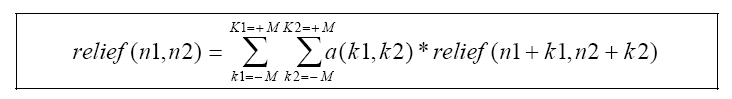 9
ARIA Technologies – Formation PMSS
Copyright © ARIA Technologies 2020
PSWIFT : Description de la topographie
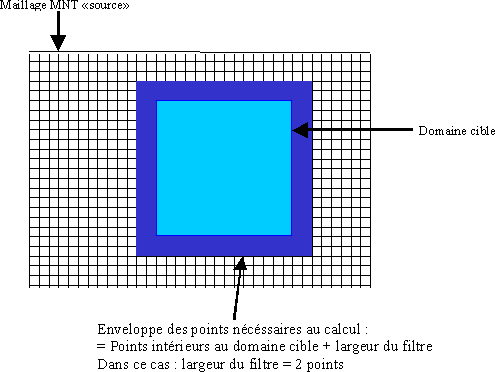 Le filtrage : exemple d’un point à filtrer (noté x) pour le cas particulier d’un filtre de largeur 3 points à fenêtre carrée (points noirs) ou circulaire (points blancs)
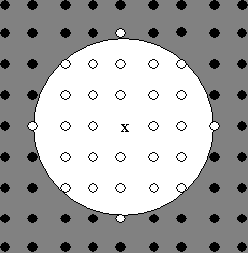 10
ARIA Technologies – Formation PMSS
Copyright © ARIA Technologies 2020
PSWIFT : Description de la topographie
Exemple de visualisation
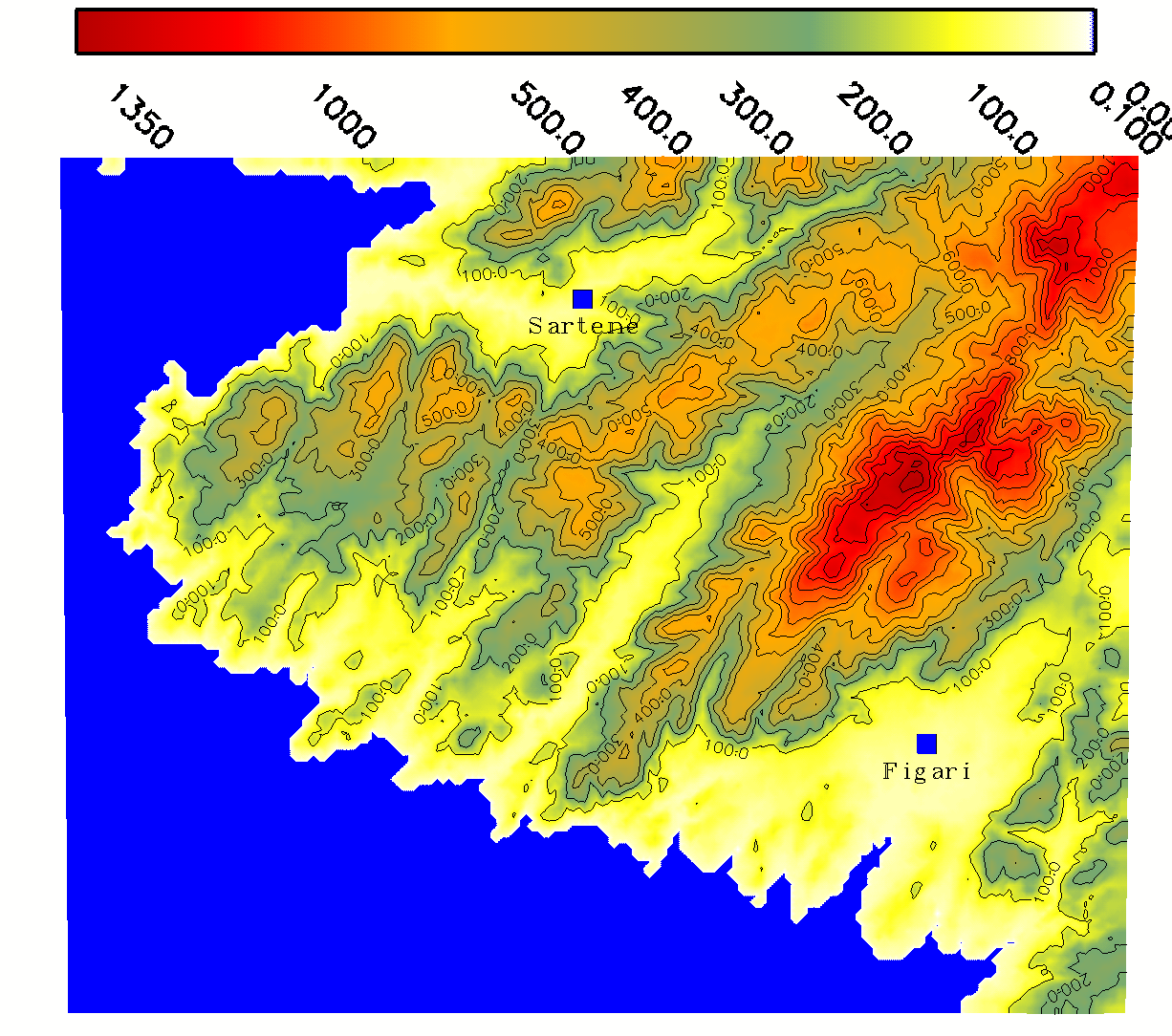 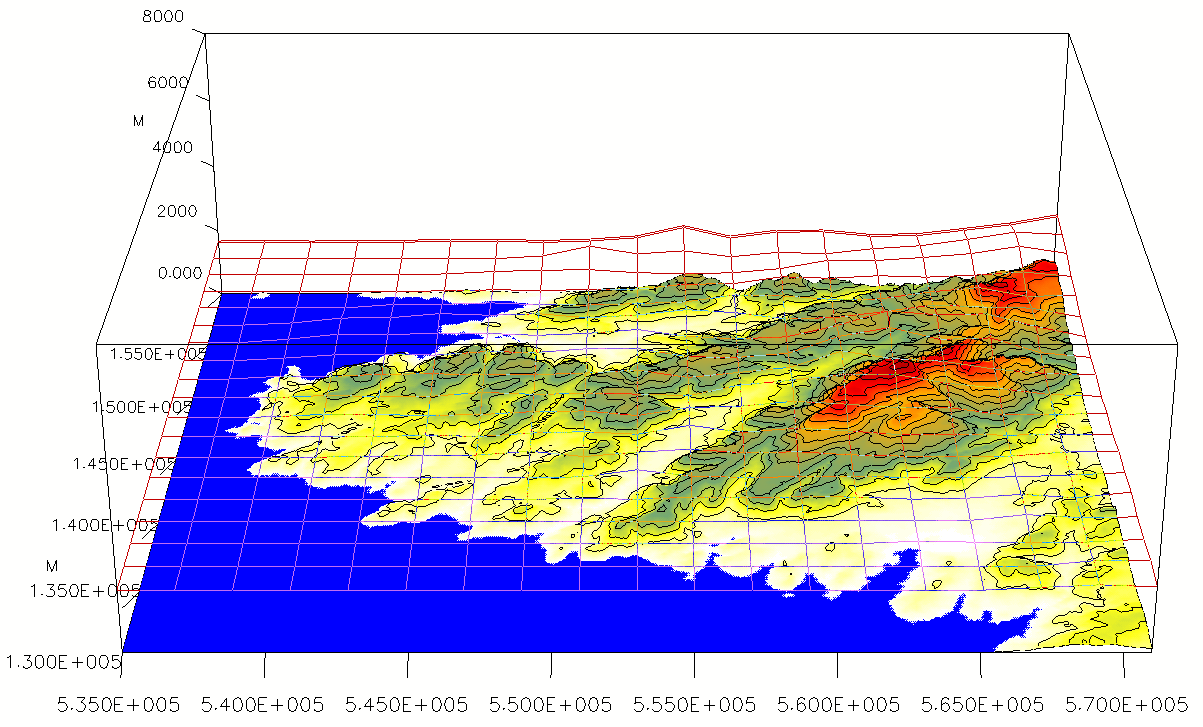 Topographie du sud de la corse (Source IGN: BD Alti 200m) - (Visualisation Logiciel Savi3D)
11
ARIA Technologies – Formation PMSS
Copyright © ARIA Technologies 2020
PSWIFT : Description de l’occupation des sols
Corine Land Cover (CLC)
Sources : Instituts géographiques Internationaux
Données CLC (10m : France ou 100m : Europe)
Type des données source
Données Maillées « raster »
Courbes de niveau « vecteur »


Mise en forme pour PSWIFT : 
Processeur ARIA : EsriToAriaSite

Fichier résultat géoréférencé:
Bloc de données 2D au format raster
Valeurs de hauteur de rugosité, albédo, rapport de Bowen …
Interpolation à la résolution choisie
Point Sud Ouest & Etendue du domaine cible
Format ASCII
Projection géographique : Lambert 93
Importance de la cohérence avec la description de la topographie.
12
ARIA Technologies – Formation PMSS
Copyright © ARIA Technologies 2020
PSWIFT : Description de l’occupation des sols
Exemple de visualisation
Format IGN CLC d’occupation des sols pour le département du Puy de Dôme (63)
13
ARIA Technologies – Formation PMSS
Copyright © ARIA Technologies 2020
PSWIFT : Description de l’occupation des sols
Définition du maillage
Projection des polygones sur le maillage
Traitement de la variable :
Calcul d’un % par maille et selon le type de sol
Attribution d’une hauteur de rugosité par maille et selon la classe de sol (Moyenne ou Majoritaire)

Obtention d’un fichier de rugosité maillé :
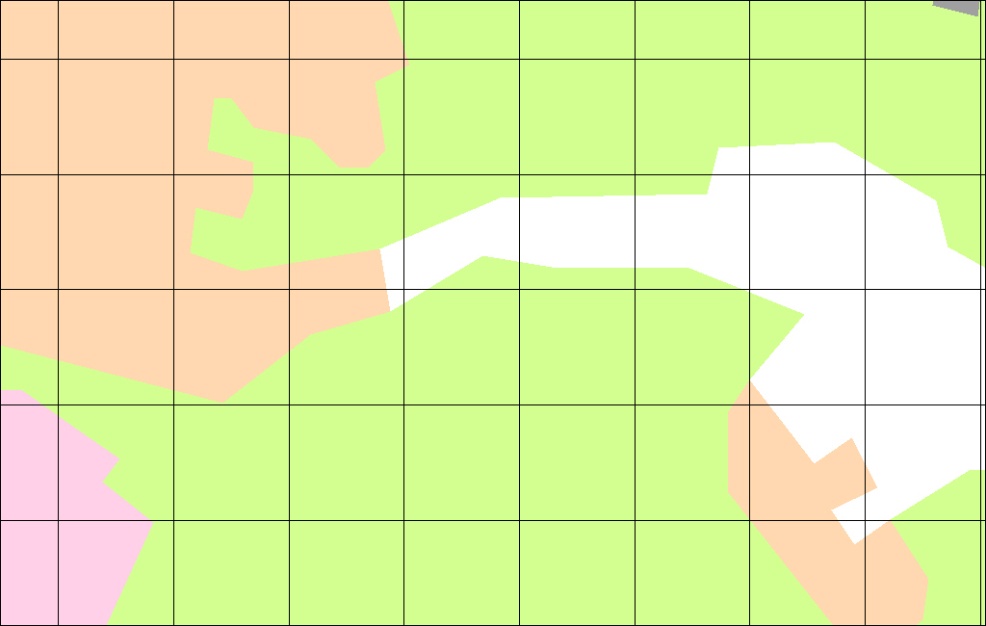 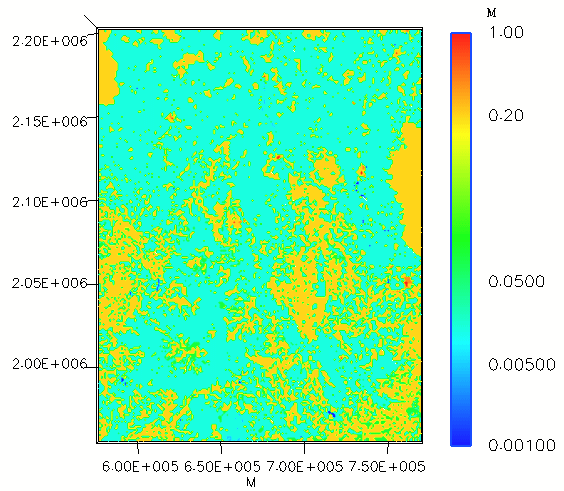 14
ARIA Technologies – Formation PMSS
Copyright © ARIA Technologies 2020
PSWIFT : Description des obstacles
Fichier Shapefile contenant au minimum
L’emprise au sol des bâtiments
La hauteur par rapport au sol des bâtiments
Mise en forme pour PSWIFT : 
Processeur ARIA : Shaft
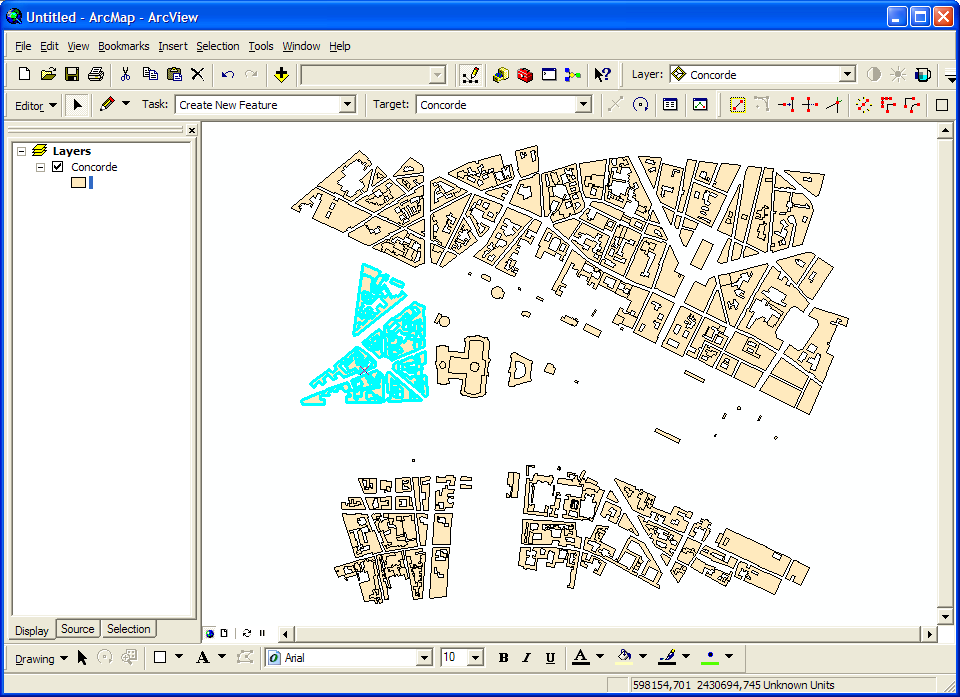 Fichier résultat 
Prismes à bas triangle ou rectangulaire
Format ASCII ou CSV
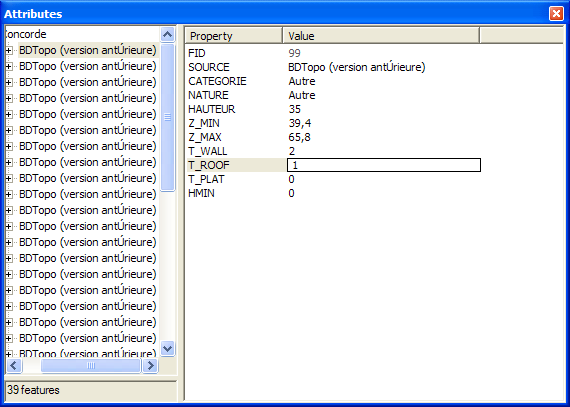 15
ARIA Technologies – Formation PMSS
Copyright © ARIA Technologies 2020
PSWIFT : Description des obstacles
Fichier Shapefile contenant au minimum
L’emprise au sol des bâtiments
La hauteur par rapport au sol des bâtiments
Mise en forme pour PSWIFT : 
Processeur ARIA : Shaft
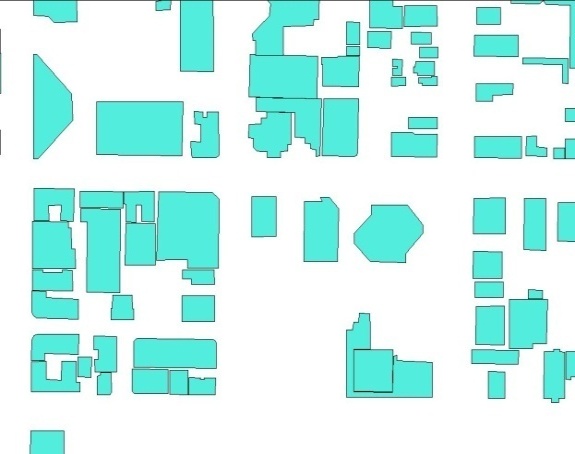 Fichier résultat 
Prismes à bas triangle ou rectangulaire
Format ASCII ou CSV
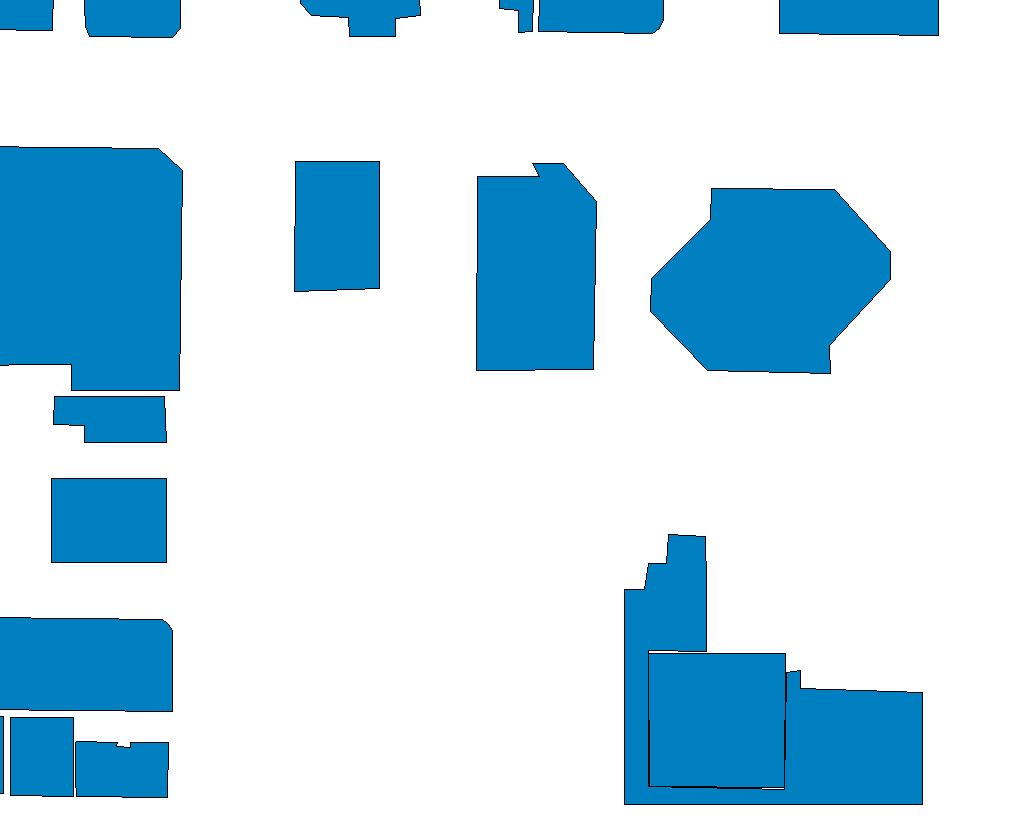 Les obstacles sont segmentés en tétraèdres par Shaft
Les obstacles sont ensuite projetés sur le maillage météorologique par PSWIFT. 
Le maillage météo définit donc la résolution des obstacles, attention à la cohérence entre le maillage météo et le maillage de dispersion.
SIMPAC : pas d’obstacle si résolution supérieure à 20m
16
ARIA Technologies – Formation PMSS
Copyright © ARIA Technologies 2020
Sommaire
La modélisation 3D de l’écoulement : PSWIFT
Objectifs
Description des données en entrée
Interpolation du vent et de la température
Influence des obstacles, ajustement du vent et calcul de la turbulence
La modélisation 3D de la dispersion : PSPRAY
Objectifs
Modèle lagrangien à particules de transport et diffusion stochastique
Qqs fonctionnalités : dépôt, dépôt humide, décroissance radioactive…
17
ARIA Technologies – Formation PMSS
Copyright © ARIA Technologies 2020
PSWIFT : objectifs
Type de modèle : modèle diagnostique qui vérifie la conservation de la masse
Obtenir avec un temps de calcul faible (quelques minutes) des champs tridimensionnels de vent, de température et de turbulence.

Prendre en compte différents types de données météorologiques sur un même site (profils de vent et/ou de température, stations météorologiques de surface, sorties de modèles …)

Prendre en compte la topographie, l’occupation des sols, les obstacles, l’influence de la stabilité (effet de la stratification thermique sur l’écoulement).

Principe de fonctionnement à 4 étapes :
Interpolation des valeurs aux points de mesure sur les points de grille
Création des zones liées aux obstacles
Ajustement du champs obtenu (divergence nulle)
Calcul de la turbulence
18
ARIA Technologies – Formation PMSS
Copyright © ARIA Technologies 2020
PSWIFT : Grille verticale
zg(x,y) 	: altitude du relief (m)
H 	: altitude du sommet du domaine (m)
z(x,y) 	: altitude réelle (m) du point considéré
z*	: suit le relief dans les 1er niveaux et 	des horizontales dans les derniers niveaux
19
ARIA Technologies – Formation PMSS
Copyright © ARIA Technologies 2020
PSWIFT : Interpolation du vent et de la température
Interpolation du vent
Méthode 1: 
Interpolation des mesures au sol 	     : Cressman 2D
Interpolation des mesures en altitudes : Cressman 2D ou Cressman 3D
Méthode 2: 
Interpolation des mesures au sol et altitude : Cressman 3D
Possibilité de prise en compte du relief : 
influence  / désinfluence du relief sur les mesures de surface
possibilité de raccord sol-altitude : linéaire ou logarithmique

Interpolation de la température
Méthode 1: 
Interpolation des mesures sol : Cressman 2D
Interpolation sur le maillage 3D d’un profil de température
Méthode 2: 
Interpolation des mesures sol et altitude : Cressman 3D
Possibilité de prise en compte du relief : 
influence  / désinfluence du relief sur les mesures de surface
possibilité de raccord sol-altitude : linéaire ou logarithmique
SIMPAC: pas de prise en compte du relief sur la mesure
20
ARIA Technologies – Formation PMSS
Copyright © ARIA Technologies 2020
PSWIFT : Correction verticale des mesures de surface de vent
21
ARIA Technologies – Formation PMSS
Copyright © ARIA Technologies 2020
PSWIFT : Interpolation de Cressman
22
ARIA Technologies – Formation PMSS
Copyright © ARIA Technologies 2020
Sommaire
La modélisation 3D de l’écoulement : PSWIFT
Objectifs
Description des données en entrée
Interpolation du vent et de la température
Influence des obstacles, ajustement du vent et calcul de la turbulence
La modélisation 3D de la dispersion : PSPRAY
Objectifs
Modèle lagrangien à particules de transport et diffusion stochastique
Qqs fonctionnalités : dépôt, dépôt humide, décroissance radioactive…
23
ARIA Technologies – Formation PMSS
Copyright © ARIA Technologies 2020
PSWIFT : objectifs
Type de modèle : modèle diagnostique qui vérifie la conservation de la masse
Obtenir avec un temps de calcul faible (quelques minutes) des champs tridimensionnels de vent, de température et de turbulence.

Prendre en compte différents types de données météorologiques sur un même site (profils de vent et/ou de température, stations météorologiques de surface, sorties de modèles …)

Prendre en compte la topographie, l’occupation des sols, les obstacles, l’influence de la stabilité (effet de la stratification thermique sur l’écoulement).

Principe de fonctionnement à 4 étapes :
Interpolation des valeurs aux points de mesure sur les points de grille
Création des zones liées aux obstacles
Ajustement du champs obtenu (divergence nulle)
Calcul de la turbulence
24
ARIA Technologies – Formation PMSS
Copyright © ARIA Technologies 2020
PSWIFT : Influence des obstacles
L’effet des obstacles sur l’écoulement est modélisé par création de zones spécifiques, c’est-à-dire analytiques, autour des bâtiments.

Dans ces régions, le champ de vitesse est initialisé à l’aide de diverses relations empiriques basées sur les dimensions du bâtiment et le vent incident, selon le principe exposé par Röckle (1990)
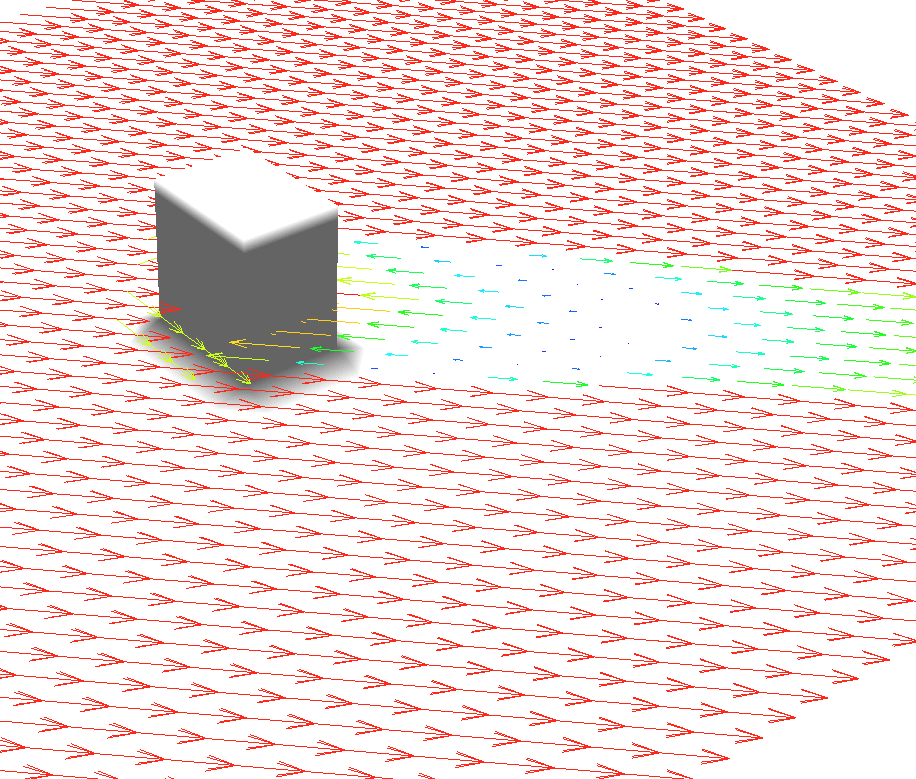 25
ARIA Technologies – Formation PMSS
Copyright © ARIA Technologies 2020
PSWIFT : Influence des obstacles
Lorsque les bâtiments sont suffisamment éloignés pour qu’aucune de leur zone s’intersecte, ils sont considérés comme isolés.

Définition des zones pour un obstacle isolé: 
Zone de contournement amont : dans cette zone, le champ de vent contourne l’obstacle
Zone de recirculation : derrière l’obstacle, une zone de recirculation est créée
Zone de sillage : dans cette zone située derrière la zone de recirculation, le vent est modifié pour assurer une transition vers le champ de vent non influencé par l’obstacle. Le vent est nul à la frontière recirculation/sillage et croît dans la zone de sillage jusqu’à atteindre les valeurs du champ non perturbé
26
ARIA Technologies – Formation PMSS
Copyright © ARIA Technologies 2020
PSWIFT : Influence des obstacles
Lorsque les bâtiments sont suffisamment éloignés pour qu’aucune de leur zone s’intersecte, ils sont considérés comme isolés.

Lorsque certaines de leurs zones s’intersectent , des règles de priorité sont appliquées par PSWIFT :
Les zones de recirculation sont prioritaires sur les zones de déventement amont, qui elles, sont prioritaires sur les zones de sillage.
Des canyons de rues sont créées entre 2 proches bâtiments (skimming zone).
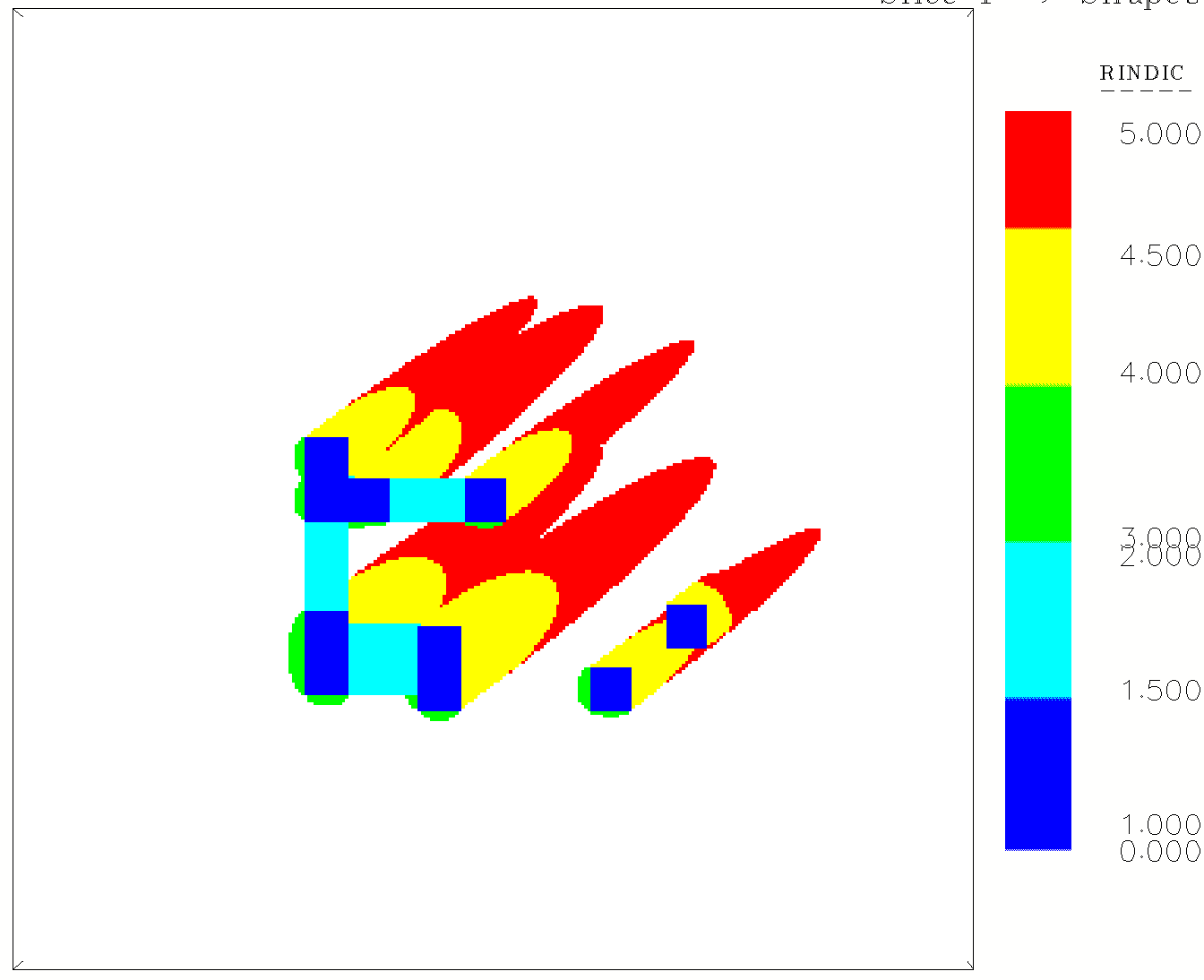 En bleu foncé : Bâtiments
En vert : Displacement zones
En jaune : Cavity zones
En rouge : Wake zones
En bleu clair : Skimming zones
27
ARIA Technologies – Formation PMSS
Copyright © ARIA Technologies 2020
PSWIFT : objectifs
Type de modèle : modèle diagnostique qui vérifie la conservation de la masse
Obtenir avec un temps de calcul faible (quelques minutes) des champs tridimensionnels de vent, de température et de turbulence.

Prendre en compte différents types de données météorologiques sur un même site (profils de vent et/ou de température, stations météorologiques de surface, sorties de modèles …)

Prendre en compte la topographie, l’occupation des sols, les obstacles, l’influence de la stabilité (effet de la stratification thermique sur l’écoulement).

Principe de fonctionnement à 4 étapes :
Interpolation des valeurs aux points de mesure sur les points de grille
Création des zones liées aux obstacles
Ajustement du champs obtenu (divergence nulle)
Calcul de la turbulence
28
ARIA Technologies – Formation PMSS
Copyright © ARIA Technologies 2020
PSWIFT : Ajustement du vent
29
ARIA Technologies – Formation PMSS
Copyright © ARIA Technologies 2020
PSWIFT : Ajustement du vent
30
ARIA Technologies – Formation PMSS
Copyright © ARIA Technologies 2020
PSWIFT : Ajustement du vent
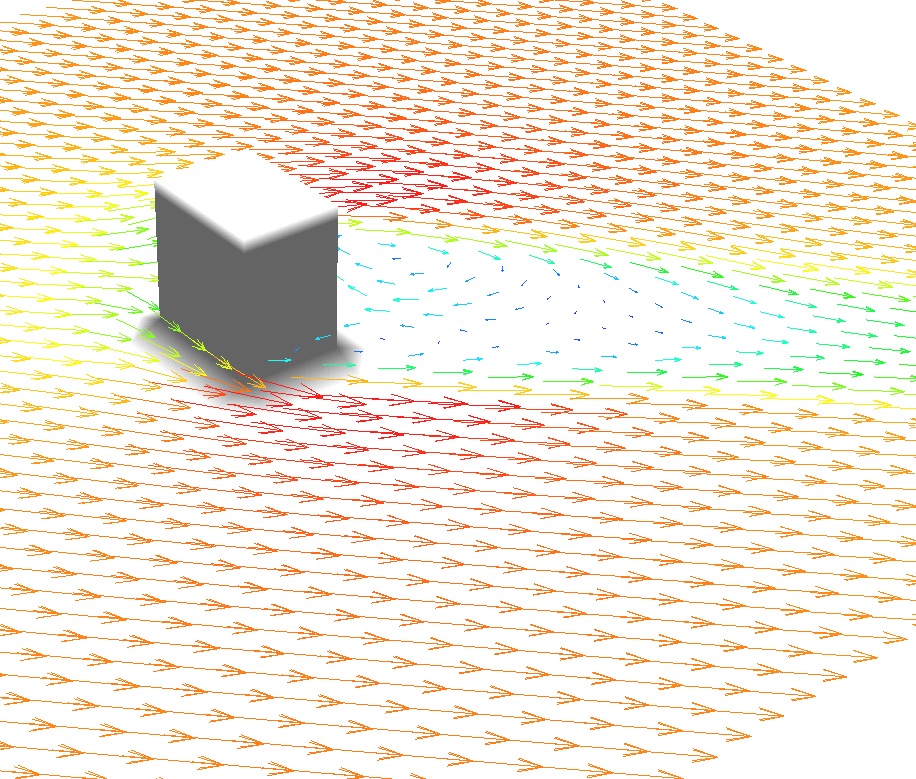 Adjusted wind field
Champ de vent interpolé
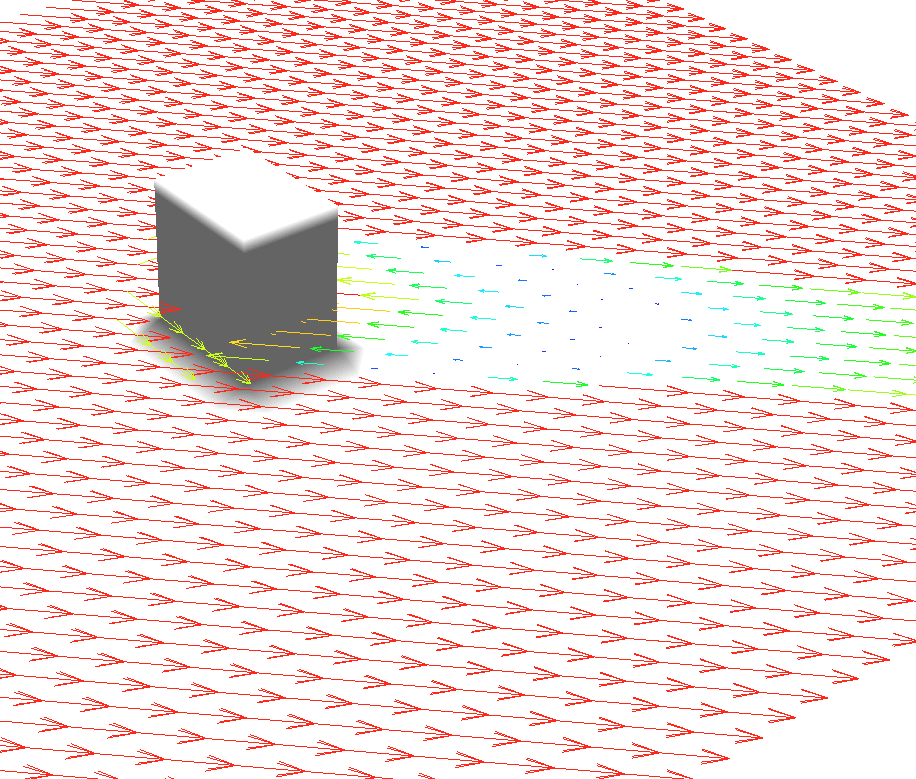 Champ de vent ajusté
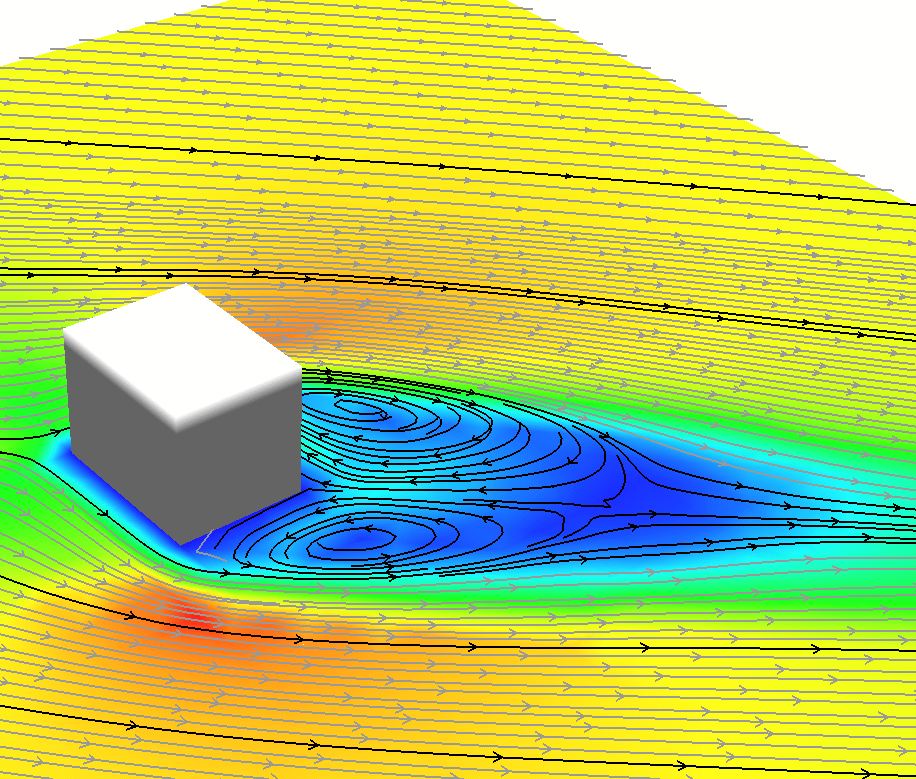 31
ARIA Technologies – Formation PMSS
Copyright © ARIA Technologies 2020
PSWIFT : objectifs
Type de modèle : modèle diagnostique qui vérifie la conservation de la masse
Obtenir avec un temps de calcul faible (quelques minutes) des champs tridimensionnels de vent, de température et de turbulence.

Prendre en compte différents types de données météorologiques sur un même site (profils de vent et/ou de température, stations météorologiques de surface, sorties de modèles …)

Prendre en compte la topographie, l’occupation des sols, les obstacles, l’influence de la stabilité (effet de la stratification thermique sur l’écoulement).

Principe de fonctionnement à 4 étapes :
Interpolation des valeurs aux points de mesure sur les points de grille
Création des zones liées aux obstacles
Ajustement du champs obtenu (divergence nulle)
Calcul de la turbulence
32
ARIA Technologies – Formation PMSS
Copyright © ARIA Technologies 2020
PSWIFT : Calcul de la turbulence
33
ARIA Technologies – Formation PMSS
Copyright © ARIA Technologies 2020
PSWIFT : Calcul de la turbulence
Profils de Hanna : 
Les grandeurs turbulentes sont calculées analytiquement à partir des profils de Hanna qui dépendent de la rugosité z0, la vitesse de friction u*, la longueur de Monin-Obukhov L, la couche limite atmosphérique h, vitesse convective w* et la couche limite atmosphérique résiduelle hres.
Conditions stables
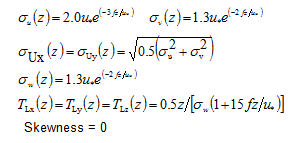 Conditions instables
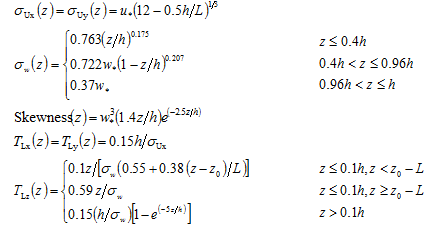 Conditions neutres
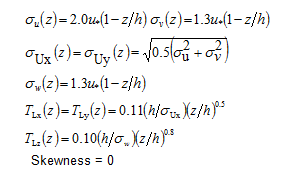 34
ARIA Technologies – Formation PMSS
Copyright © ARIA Technologies 2020
PSWIFT : Parallélisation
Deux types de parallélisation possibles : 
Parallélisation en échéances uniquement (répartition des échéances temporelles entre les cœurs)
Parallélisation géographique permettant le traitement de domaines urbains étendus : 
découpage du domaine d’étude en plusieurs « tuiles »
1 cœur maitre et plusieurs cœurs esclaves
Parallélisation géographique et par échéance
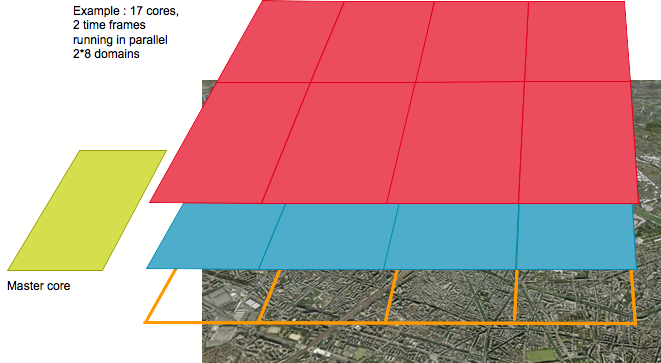 35
ARIA Technologies – Formation PMSS
Copyright © ARIA Technologies 2020
Sommaire
La modélisation 3D de l’écoulement : PSWIFT
Objectifs
Description des données en entrée
Interpolation du vent et de la température
Influence des obstacles, ajustement du vent et calcul de la turbulence
La modélisation 3D de la dispersion : PSPRAY
Objectifs
Modèle lagrangien à particules de transport et diffusion stochastique
Qqs fonctionnalités : dépôt, dépôt humide, décroissance radioactive…
36
ARIA Technologies – Formation PMSS
Copyright © ARIA Technologies 2020
PSPRAY : objectifs
PSPRAY est un modèle de dispersion tridimensionnel lagrangien à particules
Il calcule les trajectoires des panaches de polluants à partir des champs de vent calculés par PSWIFT.
La dispersion est effectuée par l'intermédiaire de particules émises à chaque pas de temps et dont une partie du déplacement est aléatoire.
Possibilité de calcul des concentrations, des dépôts sec et humides.
Prise en compte de pertes de masses dues aux dépôts sec et humide

Les cisaillements du vent sont très bien pris en compte par ce type de modèle, et il n’y a pas de limitations pour les petites échelles.
Les temps de calculs dépendent linéairement du nombre de particules suivies et du vent dans le domaine.
37
ARIA Technologies – Formation PMSS
Copyright © ARIA Technologies 2020
Sommaire
La modélisation 3D de l’écoulement : PSWIFT
Objectifs
Description des données en entrée
Interpolation du vent et de la température
Influence des obstacles, ajustement du vent et calcul de la turbulence
La modélisation 3D de la dispersion : PSPRAY
Objectifs
Modèle lagrangien à particules de transport et diffusion stochastique
Qqs fonctionnalités : dépôt, dépôt humide, décroissance radioactive…
38
ARIA Technologies – Formation PMSS
Copyright © ARIA Technologies 2020
PSPRAY : modèle lagrangien à particules
Position initiale
39
ARIA Technologies – Formation PMSS
Copyright © ARIA Technologies 2020
PSPRAY : modèle lagrangien à particules
Position initiale
Composante locale du vent moyen
40
ARIA Technologies – Formation PMSS
Copyright © ARIA Technologies 2020
PSPRAY : modèle lagrangien à particules
Composante locale turbulente
Position initiale
Composante locale du vent moyen
41
ARIA Technologies – Formation PMSS
Copyright © ARIA Technologies 2020
PSPRAY : Transport et diffusion stochastique
Composante locale turbulente
Position initiale
Composante locale du vent moyen
σ représente l’écart-type des vitesses
μ est une variable aléatoire choisie suivant une loi normale centrée réduite
TL est un temps lagrangien, il représente la « mémoire turbulente » des particules.
42
ARIA Technologies – Formation PMSS
Copyright © ARIA Technologies 2020
Retro-PSPRAY
Composante locale turbulente
Position initiale
Composante locale du vent moyen
σ représente l’écart-type des vitesses
μ est une variable aléatoire choisie suivant une loi normale centrée réduite
TL est un temps lagrangien, il représente la « mémoire turbulente » des particules.
43
ARIA Technologies – Formation PMSS
Copyright © ARIA Technologies 2020
Retro-PSPRAY : cas académique
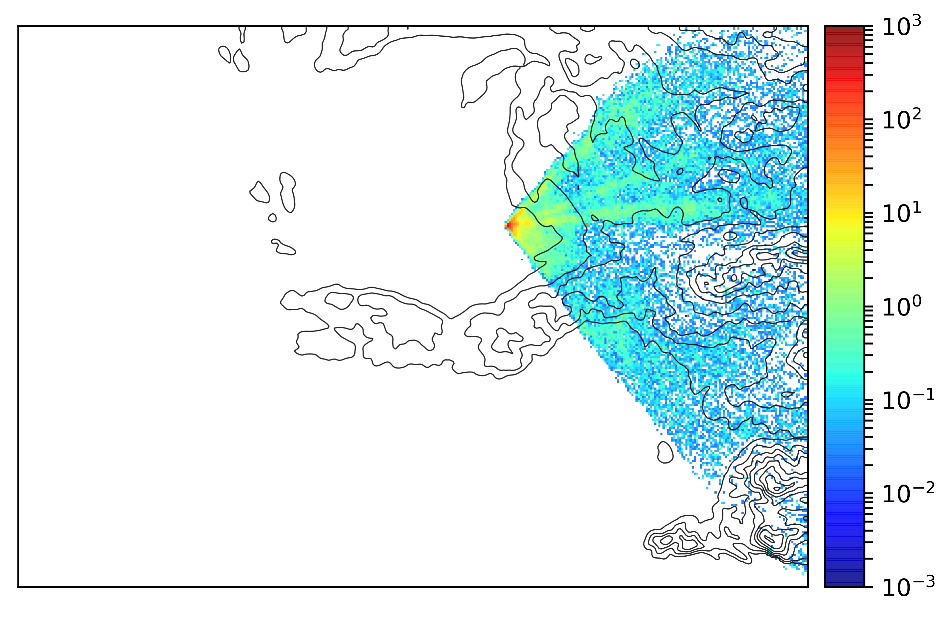 t > 0
Cas académique : 
5 rétro-panaches différents à partir d'une source initiale.
Estimation de la source en comptant les chevauchements des rétro-panaches. 
La position la plus probable de la source est celle où le plus grand nombre de rétro-panaches se trouvent au même endroit et au même moment.
44
ARIA Technologies – Formation PMSS
Copyright © ARIA Technologies 2020
Retro-PSPRAY : cas académique
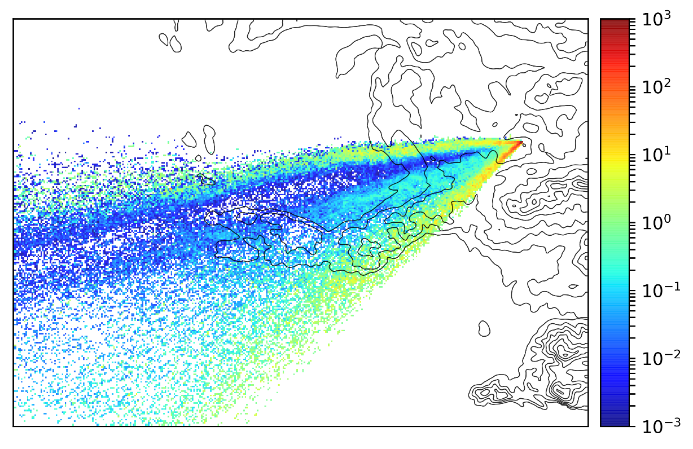 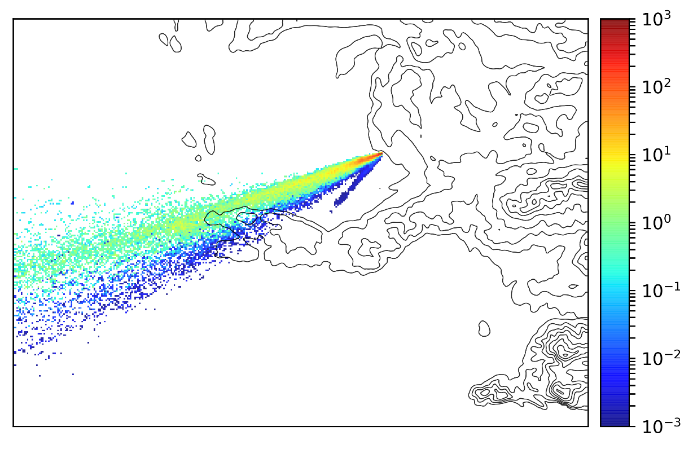 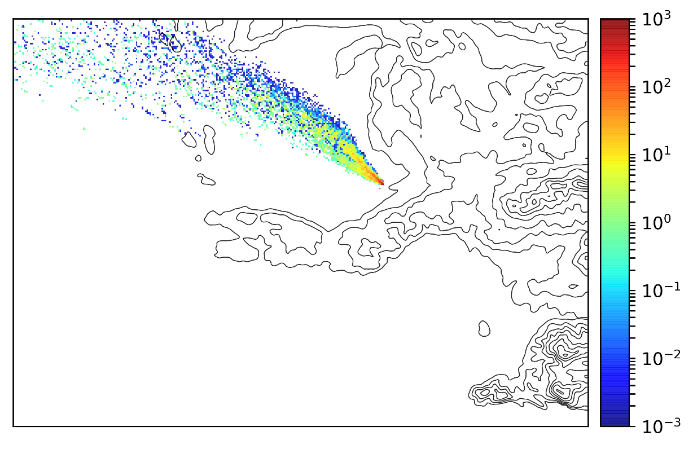 t < 0
t < 0
t < 0
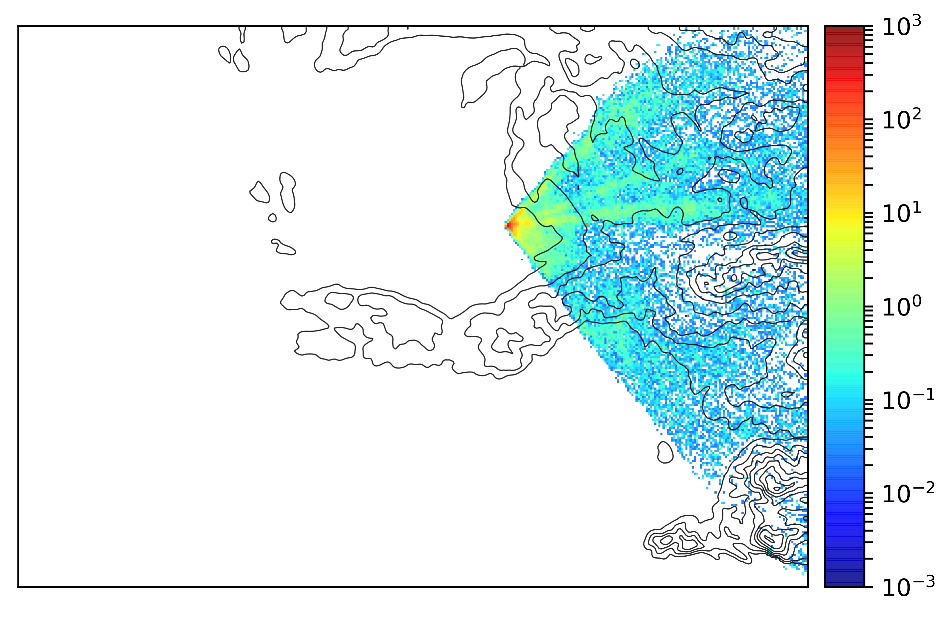 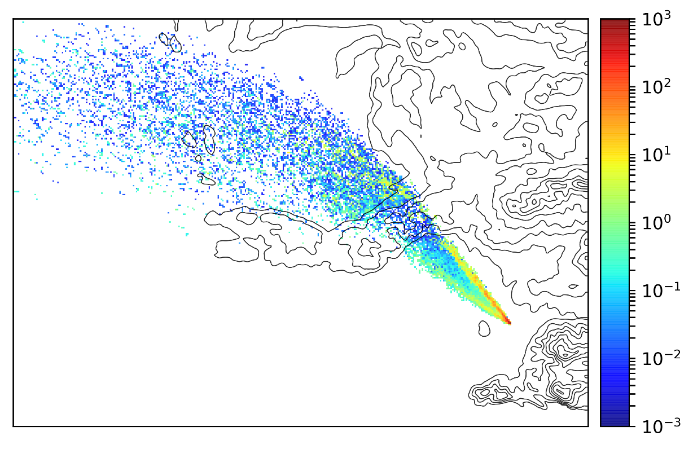 t < 0
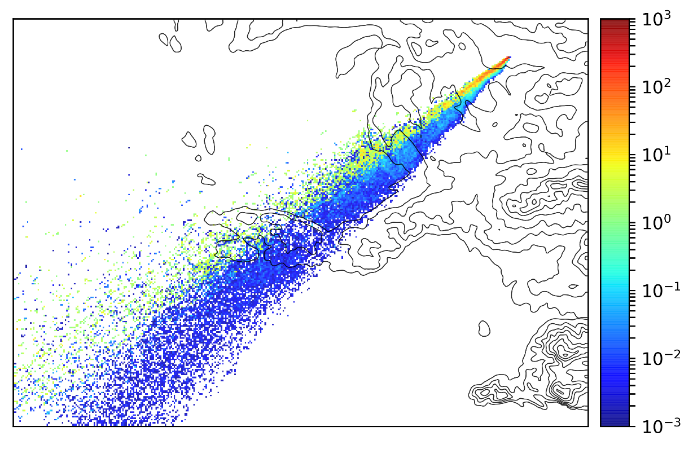 t < 0
t > 0
Cas académique : 
5 rétro-panaches différents à partir d'une source initiale.
Estimation de la source en comptant les chevauchements des rétro-panaches. 
La position la plus probable de la source est celle où le plus grand nombre de rétro-panaches se trouvent au même endroit et au même moment.
45
ARIA Technologies – Formation PMSS
Copyright © ARIA Technologies 2020
Retro-PSPRAY : cas académique
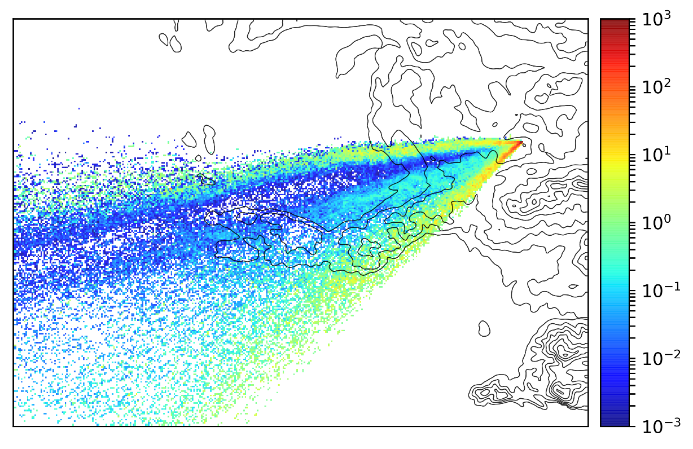 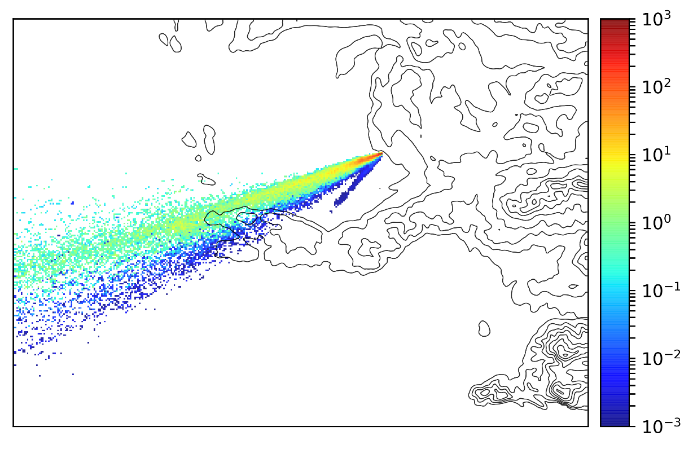 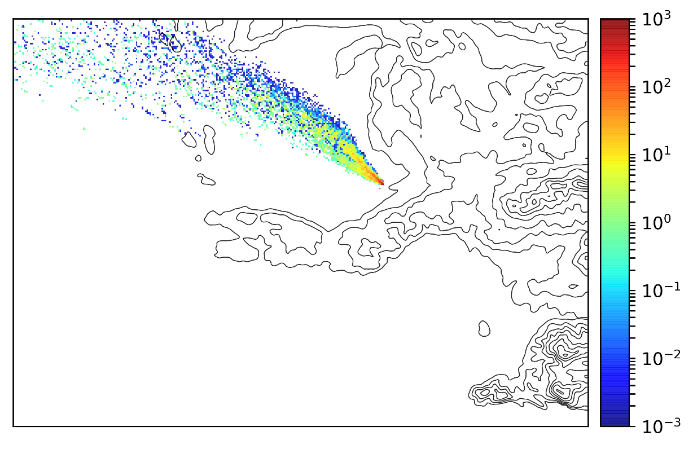 t < 0
t < 0
t < 0
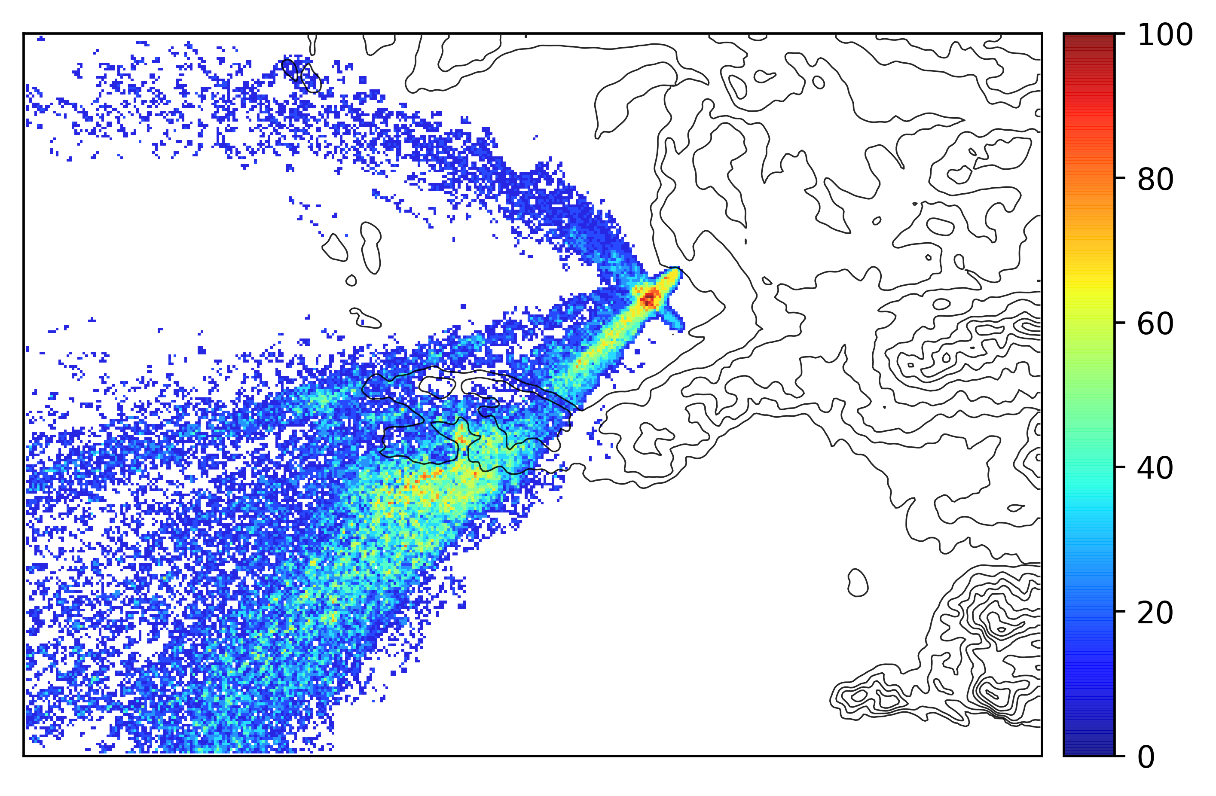 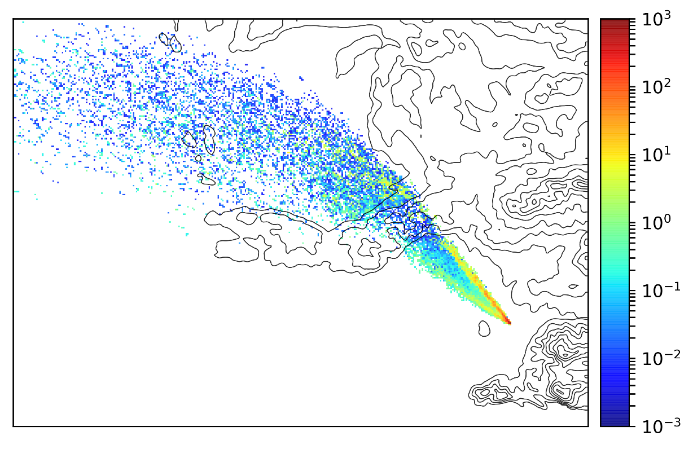 pdf
t < 0
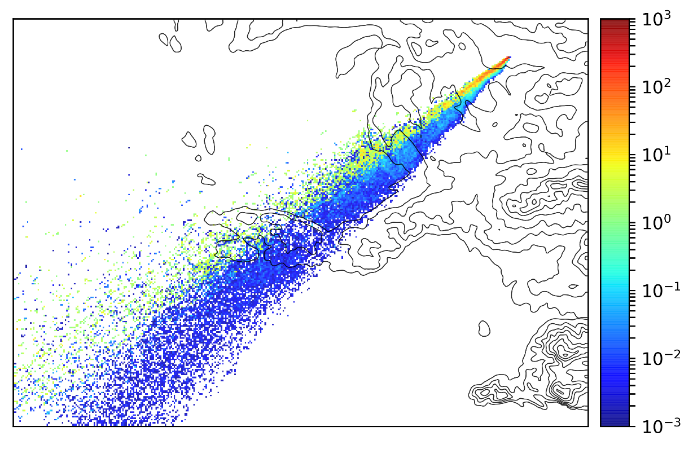 t < 0
Cas académique : 
5 rétro-panaches différents à partir d'une source initiale.
Estimation de la source en comptant les chevauchements des rétro-panaches. 
La position la plus probable de la source est celle où le plus grand nombre de rétro-panaches se trouvent au même endroit et au même moment.
46
ARIA Technologies – Formation PMSS
Copyright © ARIA Technologies 2020
PSPRAY : Influence du nombre de particules
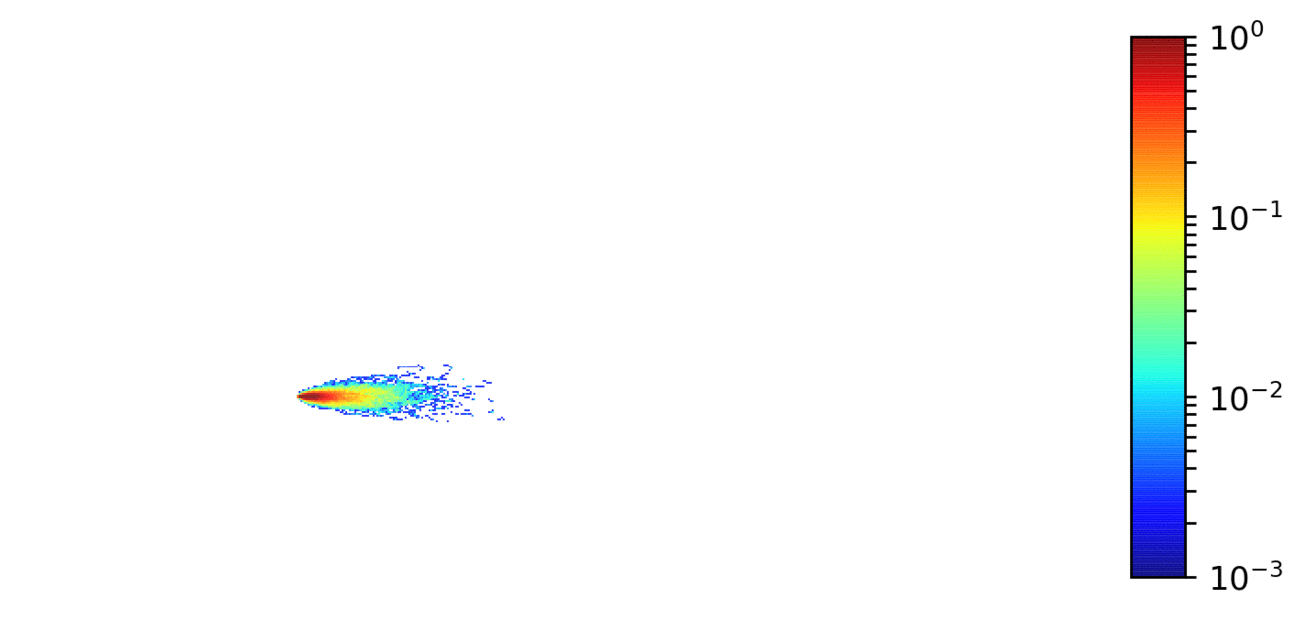 100 particules par seconde ~1min
Augmenter le nombre de particules se traduit par une augmentation des temps de calcul.

Puisque chaque particule transporte alors une masse plus faible, augmenter le nombre de particules améliore aussi la précision des résultats.
Simpac: 
dtMIN=10s

TOTPAR varie entre 1 (configuration trajectoire), 100 (configuration unitaire) et 600 (configuration standard)

Concentration évaluée en Moyenne 15min
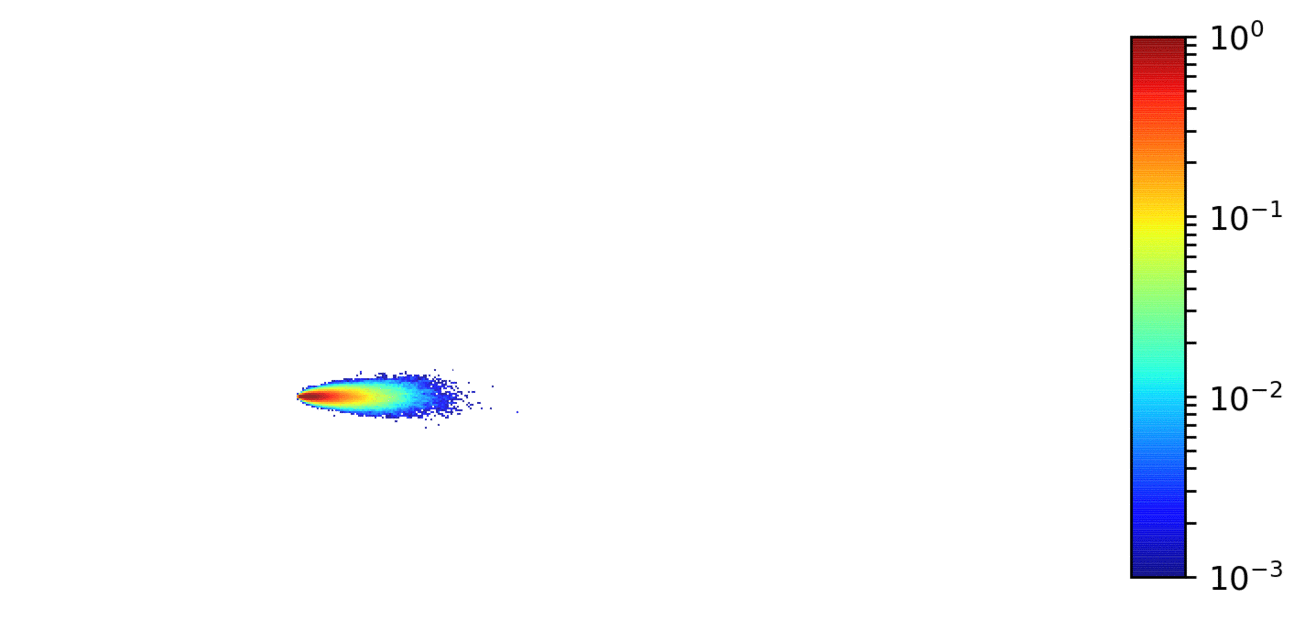 1000 particules par seconde ~10min
47
ARIA Technologies – Formation PMSS
Copyright © ARIA Technologies 2020
Sommaire
La modélisation 3D de l’écoulement : PSWIFT
Objectifs
Description des données en entrée
Interpolation du vent et de la température
Influence des obstacles, ajustement du vent et calcul de la turbulence
La modélisation 3D de la dispersion : PSPRAY
Objectifs
Modèle lagrangien à particules de transport et diffusion stochastique
Qqs fonctionnalités : dépôt, dépôt humide, décroissance radioactive…
48
ARIA Technologies – Formation PMSS
Copyright © ARIA Technologies 2020
PSPRAY : Surélévation d’un panache
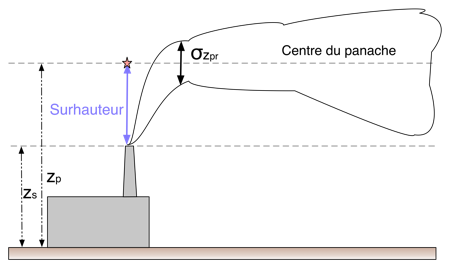 49
ARIA Technologies – Formation PMSS
Copyright © ARIA Technologies 2020
PSPRAY : Chute gravitaire
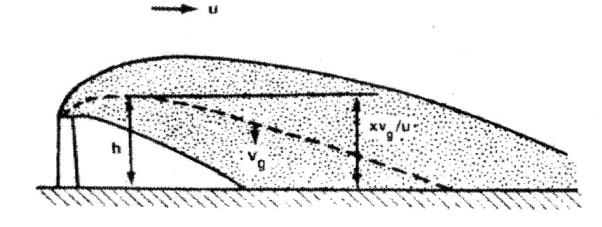 50
ARIA Technologies – Formation PMSS
Copyright © ARIA Technologies 2020
(Correction)
Pour des poussières d’une densité ρp = 2 104 kg/m3, trouver le diamètre d0 à partir duquel Vgj [d > d0] > 1m/s . 
Faire de même des gouttelettes d’aérosols de densité ρp = 20 kg/m3.

Le diamètre peut s’exprimer en fonction de la vitesse de chute. Pour v0 = 1m/s la vitesse de dépôt limite, le diamètre d0 des particules vérifie :



Pour des poussières de densité ρp et de diamètre 10um, la vitesse de chute est de 6 cm/s !

Pour des aérosols de densité ρa , le diamètre limite est : 



La dispersion d’aérosol se fera majoritairement sans effet de chute gravitaire !
51
ARIA Technologies – Formation PMSS
Copyright © ARIA Technologies 2020
PSPRAY : Dépôt sec
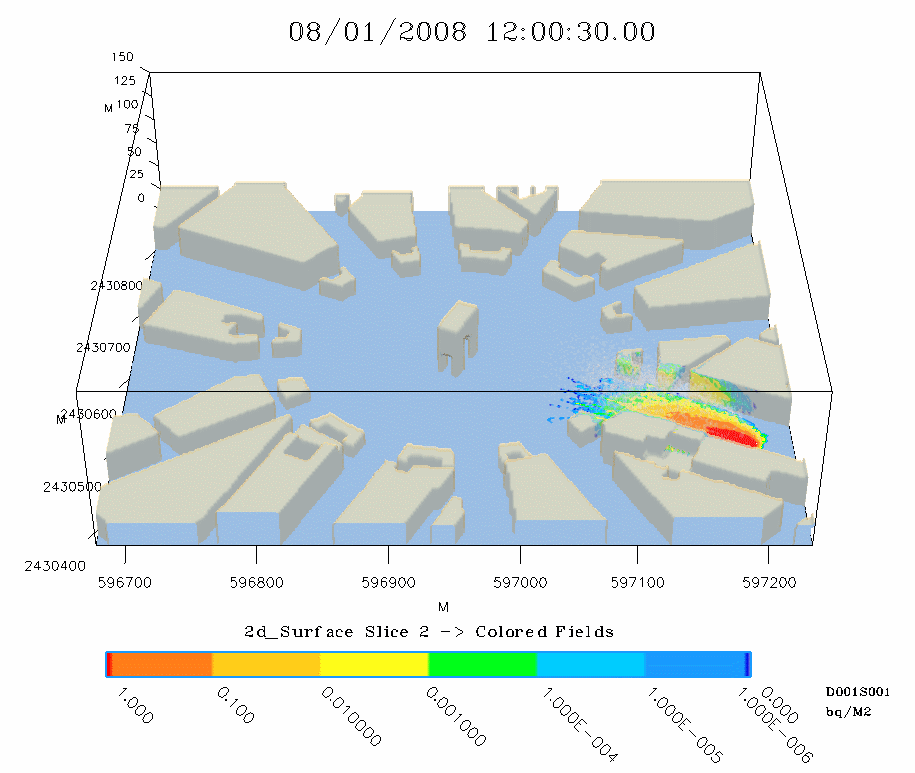 Dispersion et dépôt 3D sur l’arc de triomphe
52
ARIA Technologies – Formation PMSS
Copyright © ARIA Technologies 2020
PSPRAY : Dépôt humide
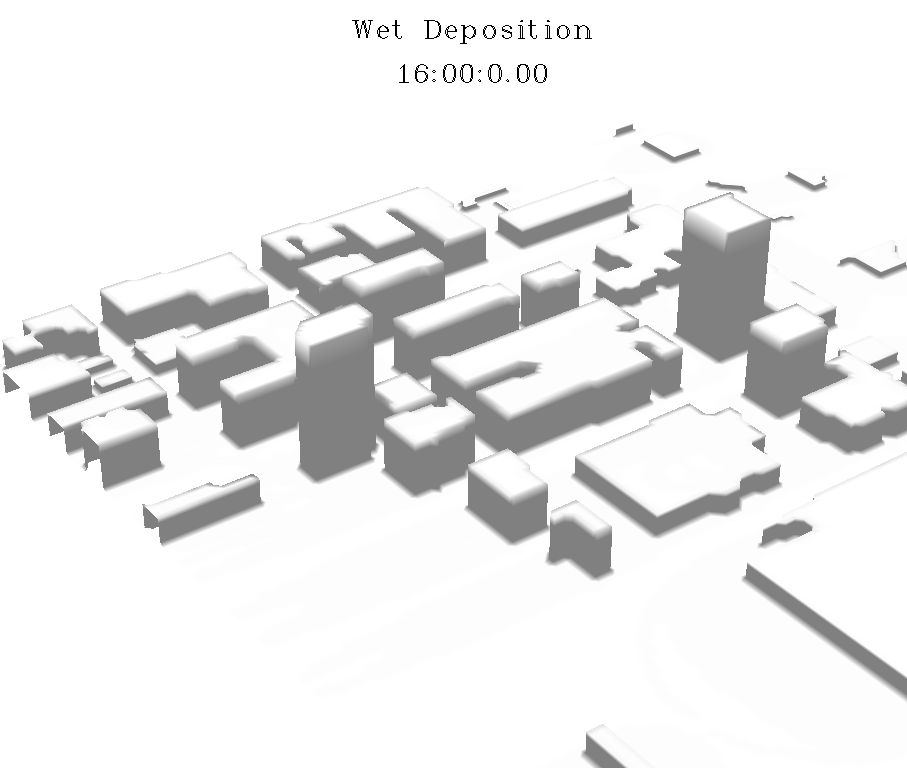 Un modèle de déposition humide tenant compte de la trajectoire de la pluie permet d’intégrer les phénomènes 3D de lessivage en milieu urbain.
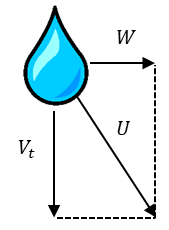 Dispersion et dépôt humide 3D
53
ARIA Technologies – Formation PMSS
Copyright © ARIA Technologies 2020
PSPRAY : Dose et décroissance radioactive
54
ARIA Technologies – Formation PMSS
Copyright © ARIA Technologies 2020
PSPRAY : Parallélisation
Parallélisation vectorielle et géographique:
Il existe deux types de parallélisation MPI pouvant être appliquées simultanément :

Parallélisation vectorielle en particules : Les particules lagrangiennes sont réparties entre plusieurs threads actifs d’une même « tuile ». Cette parallélisation est destinée à optimiser les temps de calculs en répartissant la charge de travail sur plusieurs threads.

Parallélisation géographique en « tuiles » et / ou en « nests »: Le domaine est découpé en plusieurs tuiles et chaque thread travail sur un sous-domaine. Cette parallélisation est destinée à permettre de réaliser des calculs sur de grands domaines.

Pour chaque domaine / sous domaine, l’un des threads est « maître (master) » et ne travaille pas. Les autres sont considérés comme des threads « esclave (slave) ».
55
ARIA Technologies – Formation PMSS
Copyright © ARIA Technologies 2020
PSPRAY : Parallélisation
Distribution des particules ou des sources:
La parallélisation vectorielle s’applique au moment de la génération des particules lagrangiennes : chaque thread n’émet qu’une partie de l’ensemble des particules. Il existe deux méthodes de distribution des particules lagrangiennes :

Distribution des particules : chaque thread traite l’ensemble des sources et émet une partie des particules lagrangiennes de chaque source

Distribution des sources : chaque thread se charge des particules d’un groupe de sources

Cette disjonction est nécessaire lorsque le nombre de sources devient tel que chaque source ne peut émettre qu’une seule particule. Dans ce cas de figure, la distribution en particules n’est pas applicable et une source ne peut être attribuée qu’à un thread.
56
ARIA Technologies – Formation PMSS
Copyright © ARIA Technologies 2020
PSPRAY : Parallélisation
Distribution des particules ou des sources
Source
Thread
57
ARIA Technologies – Formation PMSS
Copyright © ARIA Technologies 2020